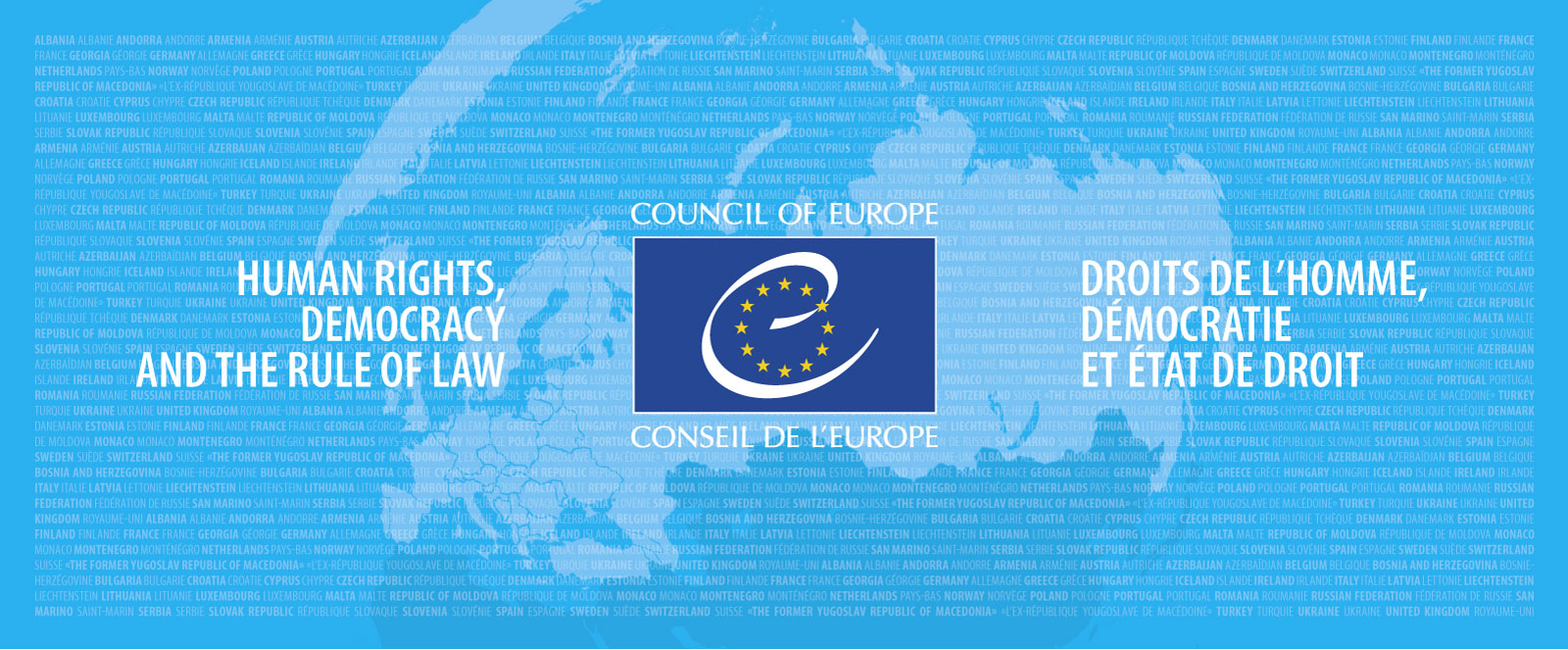 Report of the 12th meeting of the Group of Experts (GoE) on Protected Areas and Ecological NetworksTore OpdahlChair of the Group of Experts on Protected Areas and Ecological NetworksSenior Adviser, Protected Areas SectionNorwegian Environment Agency
24/11/2021
1
[Speaker Notes: Choose banner for top of page(French, English or bilingual)
Start each line with a capital
Space out lines of text
Use lists and key words rather than phrases]
Report 12th meeting GoEPAEN
Resolution No. 8 (2012): Progress on reporting

Contain rules for the:
Designation (1), Management (2) and Monitoring (3) of Emerald sites.
Reporting (4) on the Conservation Status of species and habitats (listed in Res. No. 6 (1998) and No. 4 (1996))

Only Reporting is addressed at this meeting. 
GoE Invites the Standing Committee to:
welcome the outcomes of the survey among CP on reporting 
approve the creation of an Ad hoc WG on Reporting
examine and endorse the draft Terms of Reference of the Ad hoc WG on Reporting

will be detailed under agenda item 5.9
2
[Speaker Notes: Message form GoE: ….  The issues on reporting on Res. No. 8 are complex and really needs further consideration.]
Report 12th meeting GoEPAEN
Legal framework of the Emerald Network

GoE Invites the Standing Committee to:
examine and further discuss the options for consolidating / clarifying / adjusting / complementing the legal framework of the Emerald Network

examine and further discuss the findings of the written consultation of the participants in the GoE on the aspects of the Emerald Network legal framework to be further elaborated

both will be detailed under agenda item 5.8.1.a
3
[Speaker Notes: …the Secretariat will come back to this item under item 5.8.1. a

Message form GoE: ….
It is very important to clarify the obligations of non-EU Contracting Parties to the Bern Convention, with regard to the conservation of Emerald Network sites.
It effects the individual Parties ability to implement the Emerald Network on their territories.
A clear understanding of the legal obligations is crucial to develop a coherent network of sites to protect species and habitats across pan-Europe.]
Report 12th meeting GoEPAEN
Progress on IT-tools and evolvement of the website

Development of the Emerald Network Barometer and improvement of the Emerald Network IT tools
will be detailed under agenda item 5.8.1.b

National summary dashboards for promoting the data delivered within the frame of the Reporting under Res. No. 8 (2012)
will be detailed under agenda item 5.9
4
[Speaker Notes: Invite the SC to Welcome….
The national summary dashboards will be detailed under agenda item 5.9
The Barometer and the recent developments of the IT tools will be presented under item 5.8.1.b

Message form GoE: these developments are very important to create awareness of the Bern convention, what we do and our achievements]
Report 12th meeting GoEPAEN
Progress of the Emerald Network

IPA project “Emerald Network data mobilisation in the Western Balkans”
will be detailed under agenda item 5.8.1.c

Important outcomes from Action Plan for Belarus

Bilateral biogeographical evaluation of the list of Emerald Network sites designated by Georgia

Adoption of Emerald Network sites:
second tranche of UK’s former Natura 2000 sites
sites proposed by Belarus, Liechtenstein, Ukraine
sites announced by Iceland
will be detailed under agenda item 5.8.1.d
5
[Speaker Notes: Welcome the IPA… and thank the European Commission and the European Environment Agency for their financial and technical support;
Congratulate the authorities of Belarus…. 
Take note of the bilateral..
Welcome the adoption….


Message form GoE: …these achievements demonstrate that the Bern convention is an active international agreement, able to deliver vital results]